CS344: Introduction to Artificial Intelligence(associated lab: CS386)
Pushpak BhattacharyyaCSE Dept., IIT Bombay 

Lecture–4: Fuzzy Control of Inverted Pendulum + Propositional Calculus based puzzles
Lukasiewitz formulafor Fuzzy Implication
t(P) = truth value of a proposition/predicate. In fuzzy logic t(P) = [0,1]
t(         ) = min[1,1 -t(P)+t(Q)]
Lukasiewitz definition of implication
Use Lukasiewitz definition
t(pq) = min[1,1 -t(p)+t(q)]
We have t(p->q)=c, i.e., min[1,1 -t(p)+t(q)]=c
Case 1:
c=1 gives 1 -t(p)+t(q)>=1, i.e., t(q)>=a
Otherwise, 1 -t(p)+t(q)=c, i.e., t(q)>=c+a-1
Combining, t(q)=max(0,a+c-1)
This is the amount of truth transferred over the channel pq
Fuzzification and Defuzzification
Precise number(Input)
Precise number(action/output)
Fuzzy Rule
Fuzzification
Defuzzification
ANDING of Clauses on the LHS of implication
Eg: If Pressure is high AND Volume is low then make Temperature Low
High Pressure
Low Volume
Low Temperature
P0
T0
V0
Mu(P0)<Mu(V0)
Pressure/Volume/Temp
Hence Mu(T0)=Mu(P0)
Fuzzy Inferencing
Core
The Lukasiewitz rule
t(           ) = min[1,1 + t(P) – t(Q)]
An example
Controlling an inverted pendulum
= angular velocity
θ
i=current
Motor
The goal: To keep the pendulum in vertical position (θ=0)
in dynamic equilibrium. Whenever the pendulum departs from vertical, a torque is produced by sending a current ‘i’

Controlling factors for appropriate current
Angle θ, Angular velocity θ.
Some intuitive rules
If θ is +ve small and θ. is –ve small
then current is zero
If θ is +ve small and θ. is +ve small
then current is –ve medium
Control Matrix
θ
-ve med
-ve small
+ve small
+ve med
Zero
θ.
-ve med
-ve small
Region of interest
+ve med
+ve small
Zero
Zero
-ve small
+ve small
Zero
+ve small
-ve med
-ve small
Zero
+ve med
Each cell is a rule of the form
If θ is <> and θ. is <>
then  i is <>
4 “Centre rules”
if θ = = Zero and θ. = = Zero then i = Zero
if θ is +ve small and θ. = = Zero then i is –ve small
if θ is –ve small and θ.= = Zero then i is +ve small
if θ = = Zero and θ. is +ve small then i is –ve small
 if θ = = Zero and θ. is –ve small then i is +ve small
Linguistic variables
Zero
+ve small
-ve small
Profiles
zero
1
+ve small
-ve small
-ε3
ε3
-ε2
ε2
-ε
+ε
Quantity (θ, θ., i)
Inference procedure
Read actual numerical values of θ and θ.
Get the corresponding μ values μZero, μ(+ve small), μ(-ve small). This is called FUZZIFICATION
For different rules, get the fuzzy i values from the R.H.S of the rules.
“Collate” by some method and get ONE current value. This is called DEFUZZIFICATION
Result is one numerical value of i.
Rules Involved
if θ  is Zero and dθ/dt  is Zero then i is Zero
if θ is Zero and dθ/dt is +ve small then i is –ve small
if θ is +ve small and dθ/dt is Zero then i is –ve small
if θ +ve small and dθ/dt is +ve small then i is -ve medium
zero
1
+ve small
-ve small
-ε3
ε3
-ε2
ε2
-ε
+ε
Quantity (θ, θ., i)
Fuzzification
Suppose θ  is 1 radian and dθ/dt  is 1 rad/sec
μzero(θ =1)=0.8 (say)
μ +ve-small(θ =1)=0.4 (say)
μzero(dθ/dt =1)=0.3 (say)
μ+ve-small(dθ/dt =1)=0.7 (say)
zero
1
+ve small
-ve small
1 rad/sec
-ε3
ε3
-ε2
ε2
-ε
+ε
1rad
Quantity (θ, θ., i)
Fuzzification
Suppose θ  is 1 radian and dθ/dt  is 1 rad/sec
μzero(θ =1)=0.8 (say)
μ +ve-small(θ =1)=0.4 (say)
μzero(dθ/dt =1)=0.3 (say)
μ+ve-small(dθ/dt =1)=0.7 (say)
if θ  is Zero and dθ/dt  is Zero then i is Zero
	min(0.8, 0.3)=0.3
		hence μzero(i)=0.3
if θ is Zero and dθ/dt is +ve small then i is –ve small
	min(0.8, 0.7)=0.7
		hence μ-ve-small(i)=0.7
if θ is +ve small and dθ/dt is Zero then i is –ve small
	min(0.4, 0.3)=0.3
		hence μ-ve-small(i)=0.3
if θ +ve small and dθ/dt is +ve small then i is -ve medium
	min(0.4, 0.7)=0.4
		hence μ-ve-medium(i)=0.4
Finding i
-ve medium
-ve small
zero
1
-ve small
0.7
0.4
-ε3
-ε2
-4.1
-ε
+ε
-2.5
0.3
Possible candidates:
	i=0.5 and -0.5  from the “zero” profile and μ=0.3
	i=-0.1 and -2.5  from the “-ve-small” profile and μ=0.3
	i=-1.7 and -4.1  from the “-ve-small” profile and μ=0.3
Defuzzification: Finding i
by the centroid method
Required i value
Centroid of three 
trapezoids
-ve medium
-ve small
zero
-4.1
-ε
+ε
-2.5
Possible candidates:
	i is the x-coord of the centroid of the areas given by the 
blue trapezium, the green trapeziums and the black trapezium
Propositional Calculus and Puzzles
Propositions

 Stand for facts/assertions
 Declarative statements
As opposed to interrogative statements (questions) or imperative statements (request, order)

Operators



=> and ¬ form a minimal set (can express other operations)
		- Prove it.

Tautologies are formulae whose truth value is always T, whatever the assignment is
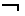 Model

In propositional calculus any formula with n propositions has 2n models (assignments)
	- Tautologies evaluate to T in all models.

Examples: 
1) 


2) 							


e Morgan with AND
Semantic Tree/Tableau method of proving tautology
Start with the negation of the formula
- α - formula
α-formula
β-formula
- β - formula
α-formula
- α - formula
Example 2:
X
(α - formula)
(α - formulae)
α-formula
(β - formulae)
B
C
B
C
Contradictions in all paths
A puzzle(Zohar Manna, Mathematical Theory of Computation, 1974)
From Propositional Calculus
Tourist in a country of truth-sayers and liers
Facts and Rules: In a certain country, people either always speak the truth or always lie. A tourist T comes to a junction in the country and finds an inhabitant S of the country standing there. One of the roads at the junction leads to the capital of the country and the other does not. S can be asked only yes/no questions.
Question: What single yes/no question can T ask of S, so that the direction of the capital is revealed?
Diagrammatic representation
Capital
S (either always says the truth
Or always lies)
T (tourist)
Deciding the Propositions: a very difficult step- needs human intelligence
P: Left road leads to capital
Q: S always speaks the truth
Meta Question: What question should the tourist ask
The form of the question
Very difficult: needs human intelligence
The tourist should ask
Is R true?
The answer is “yes” if and only if the left road leads to the capital
The structure of R to be found as a function of P and Q
A more mechanical part: use of truth table
Get form of R: quite mechanical
From the truth table
R is of the form (P x-nor Q) or (P ≡ Q)
Get R in English/Hindi/Hebrew…
Natural Language Generation: non-trivial
The question the tourist will ask is
Is it true that the left road leads to the capital if and only if you speak the truth?
Exercise: A more well known form of this question asked by the tourist uses the X-OR operator instead of the X-Nor. What changes do you have to incorporate to the solution, to get that answer?